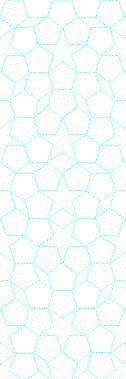 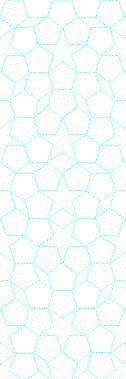 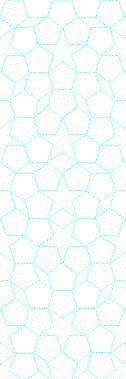 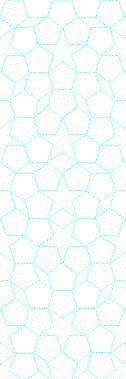 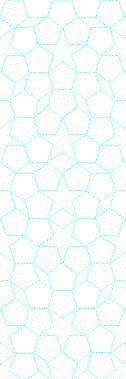 YTÜ 
FEN EDEBİYAT FAKÜLTESİ 
KİMYA BÖLÜMÜ
SEMİNER DERSİ SUNUMU
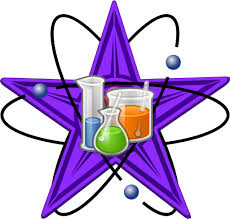 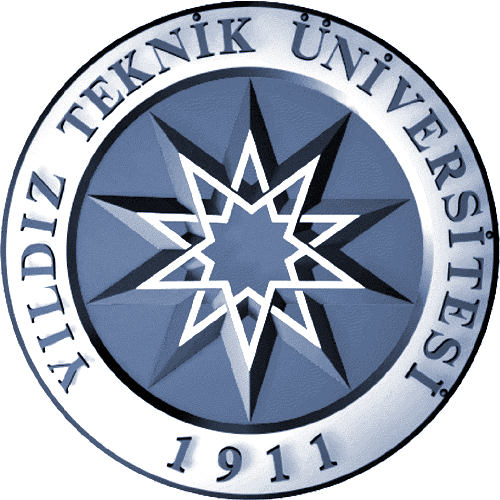 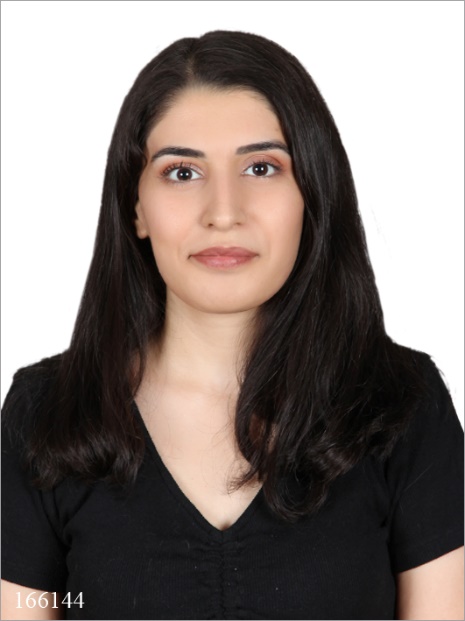 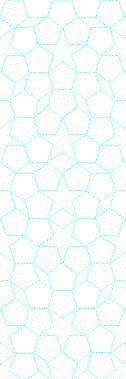 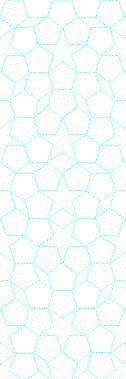 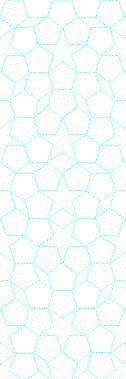 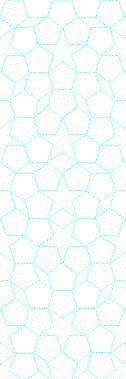 ÖZGE ESLEK
21518006
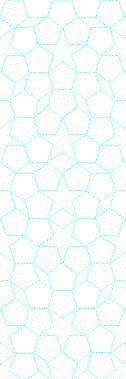 Konu
POLİMER-İLAÇ TAŞIMA SİSTEMLERİ






Danışman
  DOÇ.DR.DOLUNAY ŞAKAR DAŞDAN
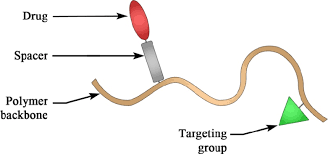 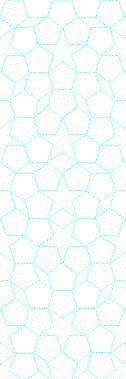 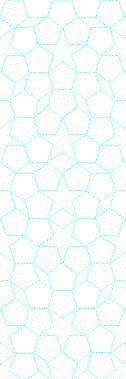 Tarih: 26.04.2022  Saat: 13.45
Yer:  Fen-Edebiyat Fakültesi B2-D10